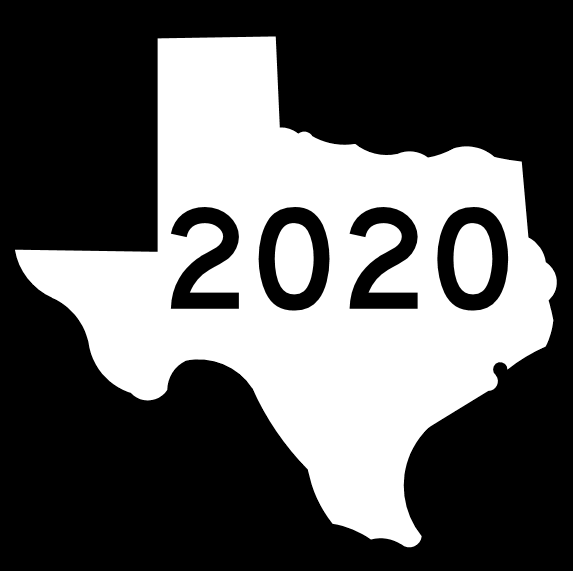 TEXAS SET
RMS
March 3, 2020
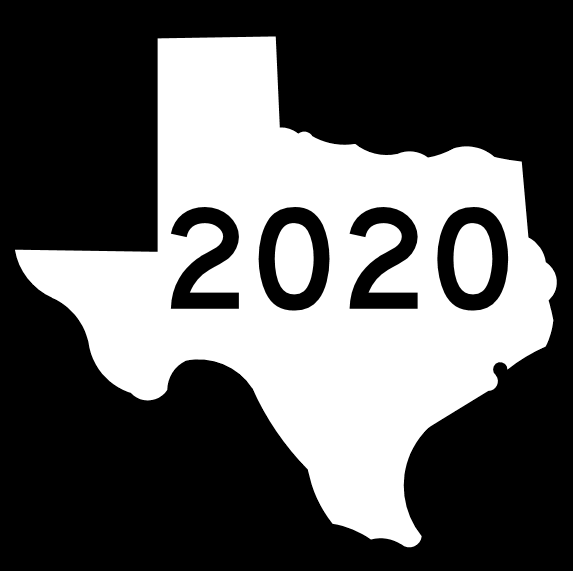 Update
ERCOT Initiatives
NAESB 1.2
Looking for guidance from ERCOT on cutoff date
EDI Translator
TEXAS SET Enhancements Discussion
4.0A
Reviewed Draft Change Controls 
Submit for Change Control Call at March Meeting
5.0
Reviewed Draft Change Controls
Submit for Change Control Call at March Meeting
Current Timeline: July/August 2020 for all CCs, NPRRs, and RMGRRs
Next Meeting: March 26th at ERCOT MetCenter